Pengantar Ilmu Hukum
Fokky Fuad
Dr (UI), SH (UB), M.Hum (UB)
Universitas Al Azhar Indonesia
Tujuan
Mahasiswa memahami dasar-dasar ilmu hukum secara garis besar
Memiliki pemahaman dan kemampuan berpikir secara juridis
Memiliki daya analisis tajam terhadap permasalahan secara mendasar dengan pendekatan ilmu hukum
Pokok Bahasan
Pengertian Hukum
Kaidah-Kaidah Hukum dan Non-Hukum
Manusia, Masyarakat dan Hukum
Tujuan Hukum
Ilmu Lain yang Membantu Ilmu Hukum
Istilah-Istilah Dasar dalam Hukum
Penggolongan Hukum
Azas Hukum dan Sistem Hukum
Sumber Hukum
Penafsiran dan Penemuan Hukum
Daftar Literatur
CST, Kansil, “Pengantar Ilmu Hukum dan Tata Hukum Indonesia”, Balai Pustaka, 1979
Lili Rasjidi, “Pengantar Ilmu Hukum”, Alumni, Bandung, 2000
Sudikno Mertokusumo, “Mengenal Hukum”, Liberty, Yogyakarta, 1986
Sudikno Mertokusumo, “Penemuan Hukum Sebuah Pengantar”, Liberty, Yogyakarta, 1996
Anonymous, “Bab-Bab tentang Penemuan Hukum”, Citra Aditya Bakti, 1993
Satjipto Rahardjo, “Ilmu Hukum”, Citra Aditya Bakti, Bandung 1996
Apeldoorn, van L. J., “Inleiding tot de Studie van het Nederlansche Recht”, terjermahan Oetario, Pradnya Paramita, Jakarta, 1976
Achmad Sanusi, “Pengantar Ilmu Hukum dan Pengantar Tata Hukum Indonesia”, Tarsito, Bandung, 1991
Bachsan Mustafa, “Sistem Hukum Indonesia”, Remadja Karya, Bandung, 1985
Bashar Muhammad, “Asas-Asas Hukum Adat”, Pradnya Paramita, Jakarta, 1983
Daftar Literatur (lanjutan)
J. B. Daliyo, “Pengantar Ilmu Hukum”, Gramedia, Jakarta, 1989
Mochtar Kusumaatmadja, “Pengantar Ilmu Hukum: Suatu Pengenalan Pertama Ruang Lingkup Berlakunya”, Alumni, Bandung, 2000
Purnadi Purbacaraka dan Soerjono Soekanto, “Perihal Kaidah Hukum”, Alumni, Bandung, 1982
Sri Soetami, “Pengantar Tata Hukum Indonesia”, Eresco, Bandung, 1982
Sjachran Basah, “Tiga Tulisan tentang Hukum”, Armico, Bandung, 1986
E. Utrecht, “Pengantar dalam Hukum Indonesia”, Penerbit Universitas, Jakarta, 1996
Sadiman Kartohadiprodjo, “Pengantar Tata Hukum di Indonesia”, Jilid I, Pembangunan Ghalia Indonesia, Jakarta, 1977
Soerjono Soekanto, “Mengenal Sosiologi Hukum”, Alumni, Bandung, 1981
R. Subekti, “Pokok-Pokok Hukum Perdata”, PT. Intermasa, Jakarta, 1980
CFG Sunaryati Hartono, “Politik Hukum menuju Satu Sistem Hukum Nasional”, Alumni, Bandung, 1991
Pengantar Ilmu Hukum
Bertujuan memperkenalkan ilmu hukum secara keseluruhan dalam garis besar, sebagai dasar dari pengetahuan hukum yang mengandung pengertian dasar yang menjadi akar dari ILMU HUKUM
Pengertian Hukum
Law (Inggris)
Droit (Perancis)
Recht (Jerman-Belanda)
Diritto (Italia)
Lemaire
“Hukum itu banyak seginya dan meliputi segala lapangan. Oleh sebab itu tidak mungkin membuat suatu defenisi apa sebenarnya hukum itu”
Immanuel Kant
“Noch suchen die Juristen eine Definition zu ihrem Begriffe von Recht”
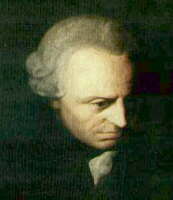 I. Kisch
“Oleh karena hukum tidak dapat ditangkap dengan panca indera, maka sulit untuk membuat suatu defenisi hukum yang dapat memuaskan umum”
Erns Utrecht
“Hukum adalah himpunan petunjuk hidup yang mengatur tata tertib dalam suatu masyarakat, dan seharusnya ditaati oleh anggota masyarakat yang bersangkutan, oleh karena pelanggaran petunjuk hidup tersebut dapat menimbulkan tindakan dari pihak pemerintah masyarakat itu”
Unsur-Unsur Hukum
Peraturan mengenai tingkah laku manusia
Dibuat oleh badan berwenang
Bersifat memaksa
Adanya sanksi yang tegas
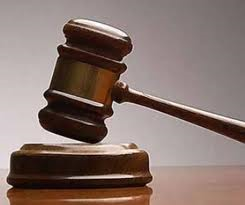 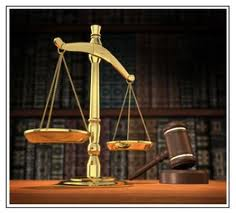 Kaidah Hukum – Kaidah Non Hukum
Kaidah Agama, berasal dari wahyu Tuhan melalui para NabiNya terdapat dalam kitab-kitabNya. Pelanggaran terhadap kaidah agama mendatangkan sanksi dari Tuhan

Kaidah Kesusilaan, aturan hidup manusia yang berasal dari hati nurani manusia (geweten). Kesusilaan bergantung pada pribadi manusia. Kaidah susila bersifat otonom (berasal dari dalam dirinya). Hukuman terhadap pelanggaran terhadap kaidah kesusilaan adalah penyesalan

Kaidah Kesopanan, aturan hidup yang timbul dari pergaulan masyarakat yang berlandaskan pada kepatutan, kepantasan, kebiasaan yang berlaku pada masyarakat yang bersangkutan. Kaidah Kesopanan masyarakat satu dengan yang lain dapat berbeda

Kaidah Hukum, adanya paksaan dari aparat yang berwenang untuk menegakkan hukum jika terjadi pelanggaran hukum

Kaidah hukum dan non-hukum berkait sangat erat! Kaidah hukum berfungsi untuk melengkapi kaidah non-hukum
Manusia, Masyarakat dan Hukum
Manusia ditakdirkan untuk hidup bersama dengan manusia yang lain. Aristoteles menyatakan bahwa manusia sebagai zoon politicon; manusia sebagai makhluk sosial dan politik.
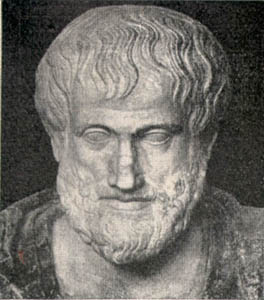 P. J. Bouman
“De mens wordt eerst mens door samenleving met anderen” (manusia itu baru menjadi manusia karena ia hidup bersama dengan manusia yang lain)

Manusia memiliki kepentingan yang sama tetapi kadang kala berbeda antara yang satu dengan yang lainnya, perbedaan kepentingan dapat menimbulkan pertentangan, akibatnya: kekacauan dalam masyarakat! Perlu adanya aturan yang dapat menyeimbangkan masing-masing kepentingan.
Cicero (106-43SM)
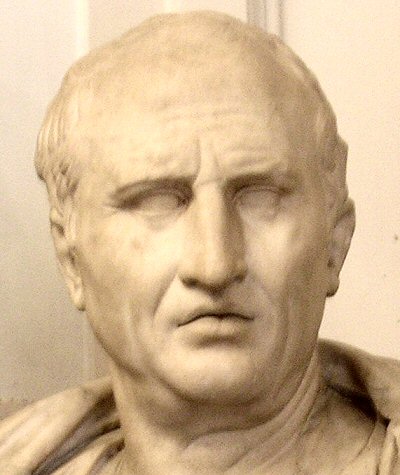 Ubi societas, ibi ius (dalam bukunya Legibus), arti: di mana ada masyarakat, di situ ada hukum
Teori Keadilan oleh Aristoteles
Tujuan hukum adalah untuk mewujudkan Keadilan. Dua macam keadilan: Keadilan Distributive dan Keadilan Komutatif

Keadilan Distributive, keadilan yang diberikan kepada setiap orang menurut jasanya

Keadilan Komutatif, keadilan yang diberikan kepada setiap orang tanpa harus mengingat jasa-jasa perseorangan, keadilan diberikan kepada semua orang sama banyaknya

Teori Keadilan Aristoteles disebut juga teori etis, isi hukum ditentukan semata-mata oleh kesadaran etis kita mengenai apa yang adil dan apa yang tidak adil
Teori Kegunaan Hukum (Utility of Law)
Dikemukakan oleh Jeremy Bentham, hukum bertujuan mewujudkan apa yang berfaedah atau yang sesuai dengan daya guna
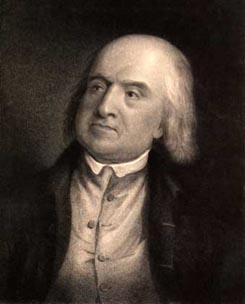 Teori Kepastian Hukum
Dalam teori ini hukum ditinjau dari adanya hukum yang bersifat pasti memiliki kekuatan hukum. Undang-undang itu keras tetapi sudah ditentukan demikian bunyinya
Teori Pengayoman Hukum
Dikemukakan oleh Menteri Kehakiman Republik Indonesia 
Dr. Sahardjo, SH., bahwa tujuan hukum adalah:
Mewujudkan ketertiban dan keteraturan
Mewujudkan kedamaian sejati
Mewujudkan keadilan
Mewujudkan kesejahteraan dan keadilan sosial
Ilmu-Ilmu yang Membantu Ilmu Hukum
Sejarah  Sejarah Hukum: Mempelajari perkembangan dan asal-usul hukum dalam masyarakat tertentu
Politik  Politik Hukum: Mempelajari tujuan dari sebuah pembuatan hukum, dan mengetahui ke arah mana hukum hendak dikembangkan
Sosiologi  Sosiologi Hukum: Mempelajari bagaimana hukum bekerja dalam masyarakat, mempelajari hubungan timbal balik antara gejala sosial dan hukum
Antropologi  Antropologi Hukum: Mempelajari masyarakat primitif besera hukum yang hidup dalam masyarakat tersebut
Filsafat  Filsafat Hukum: Refleksi tentang hukum yang mempertanyakan hukum dari pertanyaan mendasar:a. Apakah hakikat hukum (quit ius)?b. Apakah dasar mengikatnya hukum?c. Mengapa hukum berlaku umum?d. Bagaimana hubungan antara hukum dengan kekuasaan, moral dan keadilan?
Pengertian Dasar dalam Hukum
Hak adalah kekuasaan yang diberikan oleh hukum kepada seseorang. 

Ciri-ciri yang melekat pada hak (Fitzgerald, 1966):
Hak itu  dilekatkan pada seseorang yang disebut sebagai subjek hak. Ia disebut juga sebagai orang yang memiliki titel atas barang yang menjadi sasaran hak.
Hak itu tertuju pada orang lain yaitu yang menjadi pemegang kewajiban. Antara hak dan kewajiban terdapat hubungan korelatif.
Hak yang ada pada seseorang mewajibkan pihak lain untuk melakukan (comission) atau tidak melakukan (omission) suatu perbuatan.
Comission atau Omission itu menyangkut sesuatu yang dapat disebut sebagai objek hak.
Setiap hak menurut hukum itu mempunyai title yaitu sesuatu peristiwa tertentu yang menjadi alasan melekatnya hak itu pada pemiliknya.
Masyarakat Hukum
Sekelompok orang yang berdiam dalam suatu wilayah tertentu di mana di dalam masyarakat tersebut berlaku serangkaian peraturan yang menjadi pedoman bertingkah laku bagi setiap kelompok dalam pergaulan hidup mereka. Peraturan itu berlaku untuk kelompok mereka sendiri.
Masyarakat secara Sosiologis
Masyarakat Paguyuban (Gemeinschaft), bentuk kehidupan bersama di mana anggota-anggotanya diikat oleh hubungan batin yang murni dan bersifat alamiah. Dasar dari hubungan tersebut adalah rasa cinta kasih dan rasa kesatuan batin.
Masyarakat Patembayan (Gesselschaft), ikatan lahir yang jangka waktinya lebih pendek, strukturnya bersifat mekanis. Bentuk ini terdapat dalam hubungan perjanjian yang berdasarkan ikatan timbal balik, contoh: organisasi dalam suatu perusahaan, ikatan antar pedagang dan lain-lain.
Subjek Hukum
Pendukung hak dan kewajiban. Sebagai pendukung hak dan kewajiban maka subjek hukum memiliki kewenangan untuk bertindak menurut hukum.

Subjek hukum terdiri atas manusia (natuurlijke persoon) dan badan hukum (recht persoon). Seseorang dinyatakan sebagai subjek hukum mulai dari dalam kandungan lahir ke dunia dalam keadaan hidup sampai ia mati.

Manusia sebagai subjek hukum memiliki kewenangan untuk melakukan tindakan hukum (wenang hukum), seperti melakukan perjanjian, kesepatakan, membuat surat wasiat, melakukan perkawinan

Orang yang wenang hukum, dalam keadaan tertentu dibatasi oleh keadaan tertentu sehingga ia dapat dikatakan cakap bertindak hukum (bekwaam), apabila:
Dewasa
Sehat Jiwanya
Tidak berada dalam pengampuan (curandus)
Syarat dapat dikatakan dewasa menurut hukum
Pasal 29 KUHPerdata (B.W.):18 tahun untuk laki-laki, 15 tahun untuk perempuan

Undang-Undang no.1 tahun 1974 tentang Perkawinan:19 tahun untuk laki-laki, 16 tahun untuk perempuan

KUHP:Laki-laki dan perempuan telah menginjak usia 16 tahun

Hukum Adat:Mampu mencari nafkah sendiri (kuat gawe)

Hukum Islam:Baligh
Badan Hukum memiliki hak dan kewajiban, sehingga ia memiliki kewenangan bertindak menurut hukum

Contoh: 
Melakukan perjanjian dengan pihak lain
Melakukan transaksi jual beli.

Pihak yang melakukan tindakan hukum tersebut adalah pengurus badan hukum tersebut.
Badan Hukum dapat dibedakan atas
Badan Hukum Publik, yang didirikan dan diatur kewenangannya berdasarkan hukum publik, seperti: desa, kota dan propinsi
Badan Hukum Privat, yang didirikan dan diatur menurut hukum perdata, contoh: Perseroan Terbatas, Koperasi dan Yayasan
Ciri-Ciri Badan Hukum
Memiliki kekayaan yang terpisah dari kekayaan anggotanya.
Memiliki hak dan kewajiban yang terpisah dari hak dan kewajiban anggotanya secara pribadi.
Memiliki sifat kesinambungan dan kewajiban badan hukum tetap melekat walaupun anggotanya silih berganti
Leon Duguit dalam Traise de droit constitutionel menyatakan bahwa manusialah yang dapat menjadi subjek hukum, selain manusia tidak ada subjek hukum
Objek Hukum
Segala sesuatu yang berguna bagi subjek hukum dan dapat menjadi pokok suatu hubungan hukum yang dilakukan oleh para subjek hukum.

Objek hukum dapat berupa benda yang dapat dikuasai dan/atau dimiliki subjek hukum.

Contoh: A membeli sebidang tanah dari B, maka A dan B disebut sebagai subjek hukum, dan tanah tersebut disebut sebagai objek hukum.

Benda dalam hukum terbagi atas benda bergerak (roerende zaken) dan benda tidak bergerak (onroerende zaken)
Benda Bergerak (roerende zaken)
Dibedakan:
Benda yang dapat bergerak sendiri, contoh: hewan
Benda yang dapat dipindahkan, contoh: meja, kursi
Benda bergerak karena penetapan undang-undang, contoh: hak pakai, bunga yang dijanjikan dan lain-lain
Benda Tidak Bergerak (onroerende zaken)
Dibedakan:
Benda tidak bergerak karena sifatnya, contoh: tanah, rumah
Benda tidak bergerak karena tujuannya, contoh: gambar, kaca dan lain-lain
Benda tidak bergerak karena penetapan undang-undang, contoh: hak atas tanah
Perbuatan Hukum
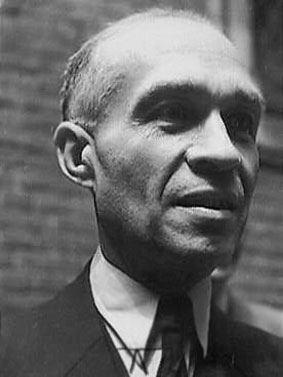 J. H. A. Logemann menyatakan: “perbuatan hukum itu perbuatan yang bermaksud menimbulkan kewajiban hukum” (melenyapkan atau merubah kewajiban hukum).

Perbuatan hukum merupakan perbuatan manusia yang sengaja dilakukan untuk menimbulkan hak dan kewajiban. 

Contoh: 
Perbuatan sewa menyewa rumah, mengakibatkan timbulnya hak dan kewajiban dari masing-masing subjek hukum (penyewa-pemilik rumah).
Perbuatan Hukum dapat dibedakan
Perbuatan hukum bersegi satu (sepihak, eenzigdig), perbuatan tersebut akibat hukumnya ditimbulkan oleh satu pihak, contoh: perbuatan hukum yang dilakukan ketika seseorang menulis surat wasiat (testamen)
Perbuatan hukum bersegi dua (timbal balik, tweezigdig), perbuatan hukum yang akibat hukumnya ditimbulkan oleh kehendak dua subjek hukum yang melakukan perbuatan tersebut, contoh: perbuatan hukum yang dilakukan dalam hal sewa-menyewa rumah oleh pemilik dan penyewa rumah
Penggolongan Hukum
Hukum berdasarkan sumber
Hukum berdasarkan bentuk
Hukum berdasarkan isinya
Hukum berdasarkan tempat berlakunya
Hukum berdasarkan masa berlakunya
Hukum berdasarkan cara mempertahankannya
Hukum berdasarkan Sumber
Undang-Undang
Hukum Adathukum yang bersumber pada adat-istiadat suatu masyarakat
Jurisprudensiberasal dari putusan pengadilan
Traktathukum yang bersumber dari perjanjian internasional
Doktrinhukum yang bersumber dari pendapat ahli hukum
Hukum berdasarkan Bentuk
Hukum tertulis (statute law, scriptum), hukum yang dicantumkan dalam berbagai peraturan perundangan
Hukum tidak tertulis (non scriptum), hukum yang hidup dalam keyakinan dan kenyataan dalam masyarakat, dianut dan ditaati oleh masyarakat tersebut. Contoh: Hukum adat. Hukum adat multlak dalam bentuk non scriptum, beberapa hukum adat telah terbentuk dalam hukum tertulis. Contoh: Kitab Kasunanan Mangkunegaran dan Pakualaman seperti Angger Aru Biru (1782), Nawulo Pradoto (1771), Peraturan Bekel (1884), Baraja Nanti (Kutai), Ruhut Parsaroan ni Habatahon (Batak), Awig-Awig (Peraturan Subak di Bali)
Hukum Tertulis terbagi atas
Hukum tertulis telah terkodifikasi, hukum yang telah tersusun secara sistematis di dalam sebuah kitab undang-undang
Hukum tertulis tidak terkodifikasi, contoh: Undang-Undang, Peraturan Pemerintah, Keputusan Presiden dan lain-lain

Dalam Hukum Tertulis ada yang:
Telah Terkodifikasi sekaligus terunifikasi, contoh: KUHP
Telah Terkodifikasi tetapi belum terunifikasi, contoh: BW
Belum Terkodifikasi tetapi telah terunifikasi, contoh: UU no.1 tahun 1974 tentang Perkawinan, UUPA dan lain-lain

Unifikasi, memberlakukan aturan hukum yang sama untuk semua golongan yang berbeda dalam sebuah negara.
Contoh Hukum Tertulis Terkodifikasi
Corplus Ius Civilis, sebuah kitab hukum yang disusun pada masa Kaisar Justinianus di Romawi Timur (482-565)
Code Civil, disusun pada masa Kaisar Napoleon Bonaparte di Perancis (1604)

Burgerlijk Wetboek (BW), atau Kitab Undang-Undang Hukum Perdata (KUHPerdata) yang berlaku di Indonesia sejak tanggal 1 Mei 1848
Wetboek van Koophandel (WvK), atau Kitab Undang-Undang Hukum Dagang (KUHD) yang berlaku sejak tanggal 1 Mei 1848
Kitab Undang-Undang Hukum Acara Pidana (KUHAP), yang berlaku sejak tanggal 31 Desember 1981
Hukum Berdasarkan Isinya
Hukum Privat, hukum yang mengatur kepentingan pribadi.Contoh: a. Hukum Perdata, b. Hukum Dagang
Hukum Publik, hukum yang mengatur umum/publik.Contoh: a. Hukum Tata Negara, b. Hukum Pidana, c. Hukum Acara Pidana, dan lain-lain
Hukum berdasarkan Tempat Berlakunya
Hukum Nasional, hukum yang berlaku dalam sebuah negara tertentu.
Hukum Internasional, hukum yang mengatur hubungan hukum antar negara atau antar warga negara.
Hukum Asing, hukum yang berlaku dalam negara lain.
Hukum Gereja, kaidah yang ditetapkan oleh gereja untuk para anggotanya.
Hukum berdasarkan Masa Berlakunya
Hukum Positif (Ius Constitutum), hukum yang sedang berlangsung pada saat ini di masyarakat tententu dan pada wilayah tertentu. Contoh: KUHP
Hukum yang Dicita-Citakan (Ius Constituendum), hukum yang diharapkan, direncanakan dan dicita-citakan akan berlaku. Contoh: Hukum Pidana Nasional
Hukum Alam, hukum yang berlaku tanpa mengenal batas ruang dan waktu, berlaku sepanjang masa, dimanapun dan dipertahankan terhadap siapapun. Contoh: HAM
Hukum berdasarkan Cara Mempertahankannya
Hukum Materiil, hukum yang mengatur tentang isi hubungan antar sesama anggota masyarakat, antar anggota masyarakat dengan anggota masyarakat yang lain, antar anggota masyarakat dengan penguasa negara. Dalam hukum materiil diatur tentang sikap tindak yang diharuskan (gebod), mana yang boleh (mogen), mana yang dilarang (morgen), serta saksi yang dapat diterapkan terhadap pelanggarnya. Contoh: a. KUHP, b. BW dan lain-lain
Hukum Formil (Hukum Acara), hukum yang mengatur cara penguasa dalam mempertahankan, menegakkan serta melaksanakan kaidah-kaidah yang ada dalam hukum materiil. Contoh: a. KUHAP, b. Kitab Undang-Undang Hukum Acara Perdata (HIR), c. Hukum Acara Peradilan Tata Usaha Negara (HAPTUN)
Hukum Berdasarkan Sifatnya
Kaidah Hukum yang Bersifat Memaksa (dwingenrecht, compulsory law, imperative), yaitu kaidah hukum dalam keadaan apapun harus ditaati dan bersifat mutlak daya ikatnya. Hal ini berarti bahwa kaidah hukum dwingenrecht berisi ketentuan hukum dalam keadaan apapun tidak dapat dikesampingkan melalui perjanjian para pihak. Contoh: Pasal 340 KUHP, “barang siapa dengan sengaja dan direncanakan lebih dahulu menghilangkan jiwa orang lain, dihukum karena pembunuhan direncanakan (moord) dengan hukuman mati atau penjara seumur hidup atau penjara selama-lamanya dua puluh tahun”
Kaidah Hukum yang Melengkapi (aanvullendrecht, fakultatif, regelendrecht), yaitu kaidah hukum yang dapat dikesampingkan oleh para fihak dengan jalan membuat ketentuan khusus dalam suatu perjanjian yang mereka adakan. Kaidah hukum seperti ini baru akan berlaku jika para pihak tidak menetapkan aturan tersendiri dalam perjanjian yang mereka adakan. Contoh: Perjanjian Jual Beli, Sewa
Hukum berdasarkan Wujudnya
Hukum Objektif, kaidah hukum dalam suatu negara yang berlaku umum dan tidak dimaksudkan untuk mengatur sikap tindak orang tertentu saja.
Hukum Subjektif, hukum yang timbul dari hukum objektif dan berlaku pada seseorang atau lebih. Contoh: Pasal 340 KUHP berlaku untuk setiap orang dalam wilayah negara Indonesia (objektif). Penjatuhan pasal 340 KUHP hanya diberlakukan bagi pelaku perbuatan pidana yang berupa pembunuhan berencana, tidak kepada setiap orang (subjektif)
Asas Hukum
G. W. Patton dalam “A Textbook of Jurisprudence”: “the broad reason which lies at the base of rule of law”

J. H. P. Bellfroid dalam bukunya “Inleiding tot de Rechtswetenschap in Nederland”: “Aturan pokok (hoofdregel) yang didapatkan dengan generalisasi sejumlah aturan-aturan hukum. Asas hukum umum adalah norma dasar yang dijabarkan dari hukum positif yang oleh ilmu hukum tidak dianggap berasal dari aturan-aturan yang lebih umum. Asas hukum umum merupakan pengendapan dari hukum positif”

Prof. Dr. Satjipto Rahardjo, SH. Mengungkapkan: “Asas hukum adalah unsur yang penting dan pokok dari peraturan hukum. Asas hukum adalah jantungnya peraturan hukum karena ia merupakan landasan yang paling luas bagi lahirnya peraturan hukum atau ia adalah ratio legisnya peraturan hukum” (Ilmu Hukum, 1986:81)
Asas Hukum
Merupakan dasar-dasar hukum yang terkandung dalam peraturan hukum
Dasar-dasar umum tersebut mengandung nilai-nilai etis
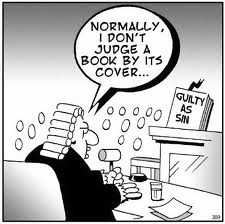 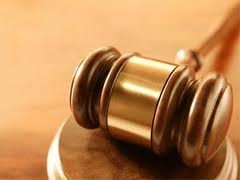 Asas-Asas Hukum yang dikenal dalam Ilmu Hukum
Audi er alteram patern atau audiatur et altera parsarti: para pihak harus didengarActorio in cumbit probationarti: siapa yang mendalilkan sesuatu, maka ia wajib membuktikan dalil yang ia kemukakan
Bis de eadem re ne sit actio atau Ne bis in idemarti: perkara yang sama dan sejenis tidak boleh disidangkan untuk kali yang kedua, contoh: Pasal 76 KUHAP
Clausula rebut sic stantibusarti: suatu perjanjian antar negara masih tetap berlaku jika situasi dan kodisinya samaConigationis poenam nemo patiturarti: tiada seorangpun dapat dihukum oleh sebab apa yang dipikirkannyaConcubitus facit nuptiasarti: perkawinan terjadi karena adanya hubungan kelamin
Asas-Asas Hukum yang dikenal dalam Ilmu Hukum (lanjutan)
De gustibus non est disputandumarti: mengenai selera tidak dapat disengketakan
Errare humanum est, turpe in errore perseverarearti: membuat kekeliruan itu manusiawi, namun tidaklah baik untuk mempertahankan terus kekeliruan
Fiat justitia ruat coelum atau Fiat justitia pareat mundusarti: sekaligus langit esok akan runtuh atau dunia akan musnah, keadilan harus tetap ditegakkan
Geen staaf zonder schuldarti: tiada hukuman tanpa kesalahan
Hodi mihi cras tibiarti ketimpangan atau ketidak adilan yang menyetuh perasaan tetap tersimpan dalam hati nurani rakyat
Asas-Asas Hukum yang dikenal dalam Ilmu Hukum (lanjutan)
In dubio pro reoarti: dalam keragu-raguan diterapkan aturan hukum yang paling menguntungkan bagi terdakwa
Juro suo uti nemo cogiturarti: tak ada seorangpun yang diwajibkan menggunakan haknya
Koop breekt geen huurarti: jual beli tidak memutus sewa-menyewa (lihat Pasal 1576 BW)
Asas-Asas Hukum yang dikenal dalam Ilmu Hukum (lanjutan)
Lex dura sed ita scripta atau lex dura sed temente scriptaarti: undang-undang itu keras tetapi ia telah ditulis demikian (lihat Pasal 11 KUHP)Lex neminem cogit ad impossibiliaarti: undang-undang tidak memaksa seseorang untuk melakukan sesuatu yang tidak mungkinLex posterior derogat legi priori atau lex posterior derogat legi anterioriarti: undang-undang yang lebih baru mengesampingkan undang-undang yang lamaLex specialis derogat legi generaliarti: undang-undang yang khusus didahulukan berlakunya daripada undang-undang yang umumLex superior derogat legi inferioriarti: undang-undang yang lebih tinggi mengesampingkan undang-undang yang lebih rendah tingkatannya
Asas-Asas Hukum yang dikenal dalam Ilmu Hukum (lanjutan)
Matriomonium ratum et non consummatumarti: perkawinan yang dilakukan secara formal, namun belum dianggap jadi mengingat belum terjadinya hubungan kelaminMalius et acciepere quam facere injuriamarti: lebih baik mengalami ketidakadilan daripada melakukan ketidakadilanModus vivendiarti: cara hidup bersama
Nemo plus juris transfere potest quam ipse habetarti: tak seorangpun dapat mengalihkan lebih banyak haknya daripada yang ia milikiNullum delictum noela poena sine prieve legi ponaliarinya: tiada perbuatan dapat dihukum, kecuali atas kekuatan ketentuan pidana dalam undang-undang yang telah ada lebih dahulu daripada perbuatan itu (lihat Pasal (1) KUHP)
Asas-Asas Hukum yang dikenal dalam Ilmu Hukum (lanjutan)
Opinio necessitasarti: keyakinan atas sesuatu hukum adalah perlu sebagai syarat untuk timbulnya hukum kebiasaan
Pacta sunt servandaarti: perjanjian mengikat para pihak dan harus ditaati dengan itikad baik (lihat pasal 1338 BW)Potior est qui prior estarti: siapa yang datang lebih awal maka ia lebih beruntungPresumption of innocencearti: seseorang tidak dapat dianggap bersalah sebelum ada putusan hakin yang menyatakan ia bersalah dan mempunyai kekuatan hukum tetap (asas praduga tidak bersalah, lihat penjelasan KUHAP butir 3c)Primus inter paresarti: yang pertama (utama) di antara sesamaPrinceps legibus solutus estarti: kaisar tidak terikat oleh undang-undang
Asas-Asas Hukum yang dikenal dalam Ilmu Hukum (lanjutan)
Quiquid est in territorio, etiam est de territorioarti: apa-apa yang berada dalam batas negara tunduk pada hukum negara ituQui tacet consentire videturarti: siapa yang berdiam diri dianggap menyetujui
Res nullius credit occupantiarti: benda yang ditelantarkan oleh pemiliknya dapa diambil untuk dimiliki
Sollus populi suprema lexarti: kesepakatan yang diambil dari suara terbanyak adalah hukum yang tertinggiSummum ius summa injuriaarti: keadilan yang tertinggi adalah ketidakadilan yang tertinggiSimilia similibusarti: dalam perkara yang sama harus diputus dengan hal yang sama, tidak ada pilih kasih
Asas-Asas Hukum yang dikenal dalam Ilmu Hukum (lanjutan)
Testomonium de audituarti: kesaksian dapat didengar dari orang lain
Unus testis nullus testisarti: satu orang saksi bukanlah saksi, contoh: Pasal 185 (2) KUHAPUt sementern faceris ita metesarti: siapa yang menanam sesuatu maka dialah yang akan memetik atau menuai hasilnya
Verba volant scripta manentarti: kata-lata biasanya tidak berbekas, sedangkan apa yang ditulis akan tetap ada
Sistem Hukum
Pengertian:
Paul Scholten dalam “Algemen deel” menyatakan: “Hukum itu merupakan suatu system, yaitu bahwa peraturan itu saling berhubungan, yang satu ditetapkan oleh yang lain; bahwa peraturan itu dapat disusun  secara mantic dan untuk yang bersifat khusus dapat dicarikan aturan-aturan yang umumnya, sehinga sampailah pada asasnya”
Sudikno Mertokusumo, menyatakan: “Sesuatu kesatuan yang utuh dari tatanan-tatanan yang terdiri dari bagian-bagian atau unsur-unsur yang satu sama lain berhubungan dan kait mengait secara erat” (Mengenal Hukum, 1986:31)
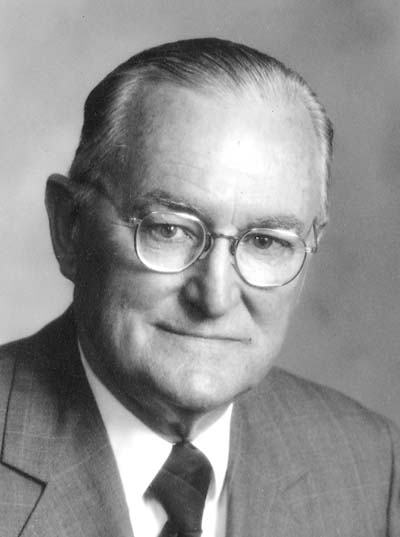 Hukum dipengaruhi oleh
Lawrence Friedman dalam bukunya “The Legal System”, mengungkapkan bahwa sistem hukum dipengaruhi oleh 3 komponen:

Komponen Struktural, bagian dari sistem hukum yang bergerak dalam suatu mekanisme, contoh: lembaga pembuat UU dan aparat penegak hukum
Komponen Substansi, hasil nyata diterbitkan oleh sistem hukum, baik in-concreto maupun in-abstraco
Komponen Budaya Hukum, sikap tindak warga masyarakat beserta nilai-nilai yang dianutnya
Katagori Sistem Hukum
Fuller berpendapat apakah suatu sistem dapat dikategorikan sebagai sistem hukum atau bukan harus dipenuhi atas 8 asas (Principles of Legality):
Suatu sistem hukum harus mengandung aturan-aturan yang tidak hanya memuat keputusan yang bersifat sementara
Peraturan itu setelah selesai dibuat harus diumumkan
Berlaku asas fiksi, dalam setiap orang dianggap telah mengetahui adanya peraturan yang telah diundangkan
Tidak boleh ada peraturan yang berlaku surut, apabila ada peraturan yang demikian maka peraturan tersebut tidak dapat dipakai sebagai pedoman bersikap tindak
Peraturan itu harus dirumuskan dan disusun dengan kata-kata yang mudah dimengerti
Suatu sistem hukum tidak boleh mengandung tuntutat yang melebihi dengan apa yang dapat dilakukan
Tidak boleh ada kebiasaan untuk sering merubah peraturan, apabila hal ini sering dilakukan maka orang akan kehilangan orientasinya
Suatu sistem tidak boleh mengandung peraturan yang bertentangan satu sama lain
Sistem Hukum yang Berlaku
Terdapat 3 Sistem Hukum yang berlaku di dunia, yaitu:
Sistem Hukum Continental (Eropa Daratan)
Sistem Hukum Anglo Saxon (Amerika Serikat dan Inggris)
Sistem Hukum Islam (Negara Timur Tengah)
Sumber-Sumber Hukum
Secara garis besar sumber hukum dapat dibedakan atas:
Sumber Hukum Materiil
Sumber Hukum Formil
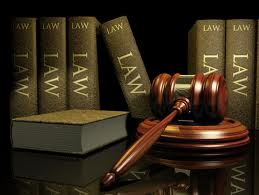 Sumber Hukum Materiil
adalah faktor-faktor yang dapat menentukan isi hukum. Faktor yang menentukan isi hukum dapat dibagi atas:
Faktor Idiil, patokan yang tetap tentang keadilan yang harus ditaati oleh pembentuk hukum dalam melaksanakan tugasnya
Faktor Riil, hal-hal yang benar-benar hidup dalam masyarakat dan merupakan petunjuk hidup bagi masyarakat yang bersangkutan, adapun faktor riil tersebut antara lain:a. struktur ekonomi dan kebutuhan masyarakatb. adat-istiadat dan kebiasaan yang dilakukan berulang-    ulang dan menjadi pola tingkah laku yang tetapc. keyakinan terhadap agama dan kesusilaand. berbagai gejala dalam masyarakat
Sumber Hukum Formil
Sumber hukum formil dapat dibedakan menjadi:
Undang-Undang
Kebiasaan (Customary Law) dan Adat (Indegenous Law, Adatrecht)
Traktat (Treaty)
Yurisprudensi (Judge Made Law)
Pendapat Ahli Hukum (Doctrine)
Undang-Undang
Undang-Undang dalam Arti Riil (wet in materiele zin), setiap keputusan tertulis yang dikeluarkan oleh pejabat berwenang yang berisi aturan tingkah laku yang bersifat atau mengikat secara hukumPaul Laband, UU dalam arti materiil adalah penetapan kaidah hukum hukum yang tegas, sehingga kaidah hukum itu menurut sifatnya menjadi mengikat (die rechtsverbindliche anordnung eines rechtssatze)Anordnung: penetapan peraturan hukum secara tegasRechssatze: peraturan kaidah hukum (Das Staatsrecht des Deutshes Reiches, 1911)T. J. Buys, UU dalam arti materiil adalah setiap keputusan pemerintah (penguasa, overheid) yang menurut isinya (materi) mengikat secara langsung kepada setiap penduduk dalam suatu saerah tertentu (De Grondwet, Toelichting en Kritiek, 1883)
Undang-Undang dalam Arti Formil (wet in formele zin), setiap keputusan tertulis sebagai hasil kerjasama tingkah laku yang mengikat secara umum; Setiap peraturan perundangan yang dibentuk oleh alat kelengkapan negara yang berwenang melalui tata cara dan prosedur yang berlaku
Undang-Undang
Pada hakekatnya: merupakan keputusan alat kelengkapan negara yang karena pembentukannya atau terjadinya disebut undang-undang (wisje van totstandkoming)

Lihat Pasal 5 (1) UUD 1945:
“Presiden memegang kekuasaan membentuk undang-undang dengan persetujuan Dewan Perwakilan Rakyat”

Perbedaan utama: Sudut tinjauan
UU dalam arti materiil dilihat dari sudut mengikat secara umum
UU dalam arti formil dari segi pembuatan dan pembentukannya

Undang-Undang apabila telah diberlakukan, maka berlaku Asas Fictie, yaitu bahwa setiap orang dianggap telah mengetahui undang-undang dan ia terikat oleh Undang-Undang yang telah diberlakukan tersebut
Sudut Pandang Undang-Undang
Berlakunya undang-undang dapat dipandang dari 3 sudut:
UU berlaku secara juridis (juridische gelding)
UU berlaku secara sosiologis (sociologische gelding)
UU berlaku secara filosofis (filosofische gelding)
3 Unsur Utama Undang-Undang
Tataran idiil; agar UU berlaku secara juridis, sosiologis dan filosofis, maka, keberlakuan suatu undang-undang harus memenuhi 3 unsur utama:
Unsur Keadilan (gerechtighkeit)
Unsur Kepastian Hukum (zweckmassigkeit)
Unsur Kegunaan Hukum (rechtssicherheit)
Kebiasaan (gewonte) dan Adat (adatrecht)
Hukum Kebiasaan (gewonte, customary law)
Merupakan perbuatan yang dilakukan secara tetap dan terus menerus  dan menjadi suatu kewajiban (opinio necessitas)
Adanya pengakuan (erkening)
Adanya penguatan (bekrachting)

Hukum Adat (adatrecht, indigenous law)
Ter Haar (Teori Keputusan), adalah keseluruhan peraturan yang menjelma dalam keputusan para fungsionaris hukum yang mempunyai wibawa (macht) serta pengaruh (invloed) dan dalam pelaksanaannya berlaku serta merta (spontan) dan dipatuhi dengan sepenuh hati
Sifat Hukum Adat:
Magis religius
Terang
Kontan
Traktat (treaty)
Perjanjian antar negara, baik secara bilateral (antar 2 negara) maupun secara multilateral (lebih dari 2 negara)

Traktat multilateral bersifat terbuka, suatu perjanjian internasional yang masih dimungkinkan menerima anggota lain, walaupun traktat telah berlaku dan negara lain belum ikut serta (contoh: PBB, ASEAN, NATO)
Traktat bersifat tertutup, suatu perjanjian internasional yang tidak mungkin lagi diikuti oleh negara lain yang tidak ikut dalam pembentukannya

Prof. Dr. Mochtar Kusumaamadja, SH. Mengungkapkan bahwa dalam perjanjian internasional digunakan banyak istilah: traktat (treaty), pakta (pact), konvensi (convention), charter, protocol, arrangement, accord, modus vivendi, covenant dan lain-lain

Kesemuanya tidak mempunyai arti tertentu kesemuanya merupakan perjanjian internasional
Subjek Hukum Internasional
Negara
Tahta Suci Vatikan
Palang Merah Internasional (ICRC)
Organisasi Internasional
Individu, seperti: pelarian politik
Pemberontak dan pemberontak dalam negara (belligerent)

Landasan juridis traktat di Indonesia diatur dalam Pasal 11 UUD 1945: “Presiden dengan Dewan Perwakilan Rakyat menyatakan perang, membuat perdamaian dan perjanjian dengan negara lain”
Yurisprudensi
berarti hukum peradilan, pengertian ini  sama dengan istilah Jurisprudentia (Belanda), Jurisprudence (Perancis), sedangkan di Inggris atau Amerika Serikat (negara dalam sistem Anglo Saxon) Jurisprudence berarti ilmu hukum atau General Theory of Law. Yurisprudensi di negara amerika dan inggris digunakan istilah Judge Made Law

Yurisprudensi merupakan putusan pengadilan (hakim, judge) dan bersifat tidak tertulis sebagaimana UU

Di negara Anglo Saxon System, hakim dalam memutus suatu perkara terikat oleh putusan hakim yang terdahulu (the binding of precedence) apabila menghadapi sebuah perkara yang sama dengan perkara yang pernah diputus pada masa lalu

Negara-negara Sistem Eropa Kontinental cenderung menggunakan asas bebas; hakim tidak terikat oleh putusan hakim yang terdahulu dama memutus suatu perkara yang sama
Pasal 22 Algemeine Bepalingen (AB) menetapkan
“Be regter, die regt te spreken onder vorwendsel van atilzwiggen, duisterheid der wet kan uit hoffde van rechtswijggering vervoid worden”

arti:
“apabila seorang hakim menolak menyelesaikan perkara dengan alasan peraturan perundang-undangan itu untuk itu tidak menyebutnya, tidak jelas, atau tidak lengkap maka ia dapat dituntut karena menolah mengadili”

Hakim tidak dapat menolak perkara yang datang padanya!
Jika UU tidak jelas mengatur, maka hakim harus melakukan penafsiran hukum
Jika UU tidak mengatur maka hakim harus melakukan penggalian hukum (rechtsvinding, judge made law)
Doktrin
adalah pendapat atau anggapan para ahli hukum terkenal

Dalam lapangan hukum internasional pendapat para sarjana hukum terkenal merupakan sumber hukum yang sangat penting

Pasal 38 (1) Piagam International Court of Justice menetapkan bahwa: “perkara yang diajukan ke mahkamah hukum internasional harus diputuskan menurut sumber hukum internasional”

Sumber Hukum Internasional:
Konvensi Internasional
Kebiasaan Internasional (sebagai bukti praktik internasional yang diterima sebagai hukum)
Azas-Azas hukum umum yang diakui bangsa beradab
Keputusan pengadilan
Ajaran para sarjana hukum yang berkualifikasi tinggi dari berbagai negara
Penafsiran – Penemuan Hukum
Penafsiran (interpretasi) gramatikal, yaitu menguraikan menurut bahasa, susun kata atau bunyi. Contoh: kata ‘dipercayakan’ (pasal 432 KUHP) mengandung arti diserahkan
Interpretasi teologis atau sosiologis, makna UU ditetapkan berdasarkan tujuan kemasyarakatan, UU yang sudah tidak dapat mengikuti perkembangan sosial diterapkan pada sebuah peristiwa hukum. Contoh: pasal 362 (pencarian), mengambil barang  diterapkan pada listrik, listrik dianggap sebagai barang (memiliki kegunaan)
Interpretasi sistematis, menafsirkan UU sebagai bagian dari sebuah sistem perundang-undangan. Contoh: anak luar kawin harus dicari penafsirannya tidak hanya berdasarkan BW (KUHPerdata) tetapi juga dalam ketentuan Pasal 278 (KUHP)
Penafsiran – Penemuan Hukum (lanjutan)
Interpretasi Historis, menafsirkan sebuah UU berdasarkan terjadinya UU tersebut. Interpretasi historis terbagi atas:a. Interpretasi menurut sejarah UU:
Penafsir melihat pada awal sejarah/latar belakang lahirnya UU, melihat apa yang dikehendaki oleh pembuat UU dengan melahirkan UU tersebut
	b. Interpretasi menurut sejarah hukum:
Penafsir melihat pada awal sejarah hukum kelahiran sebuah UU, contoh: menafsirkan KUHPerdata (BW) harus dilihat dari sejarahnya yaitu hukum Romawi Kuno
Interpretasi Komparatif (perbandingan), penafsir melakukan perbandingan atas UU yang satu dengan UU yang lain, atau UU dalam satu negara tertentu dengan negara yang lain. Hal ini sangat berperan dalam interpretasi terhadap ketentuan-ketentuan hukum internasional
Penafsiran – Penemuan Hukum (lanjutan)
Interpretasi Futuristis, penafsir melakukan penafsiran terhadap suatu permasalahan yang muncul dengan menggunakan aturan yang belum mempunyai kekuatan berlaku seperti rancangan UU
Interpretasi Ekstensif, melakukan penafsiran dengan memperluas kata dalam sebuah UU. Contoh: kata ‘menjual’ (Pasal 1576 BW) tidak hanya ditafsirkan jual beli semata, tetapi maknanya diperluas dengan: setiap peralihan hak milik
Argumentatum per Analogiam (Analogi), hakim menerapkan aturan hukum yang sama terhadap sebuah peristiwa hukum yang berbeda tetapi memiliki kesamaan, kemiripan. Analogi digunakan terhadap peristiwa-peristiwa yang mirip tetapi tidak tersedia aturan hukumnya. Contoh: Pasal 1756  BW mengatur tentang mata uang (logam), bagaimana dengan uang kertas? Berdasarkan analogi maka uang kertas berdasarkan pasal 1756 (2) termasuk katagori mata uang. Penafsiran analogi tidak dapat diterapkan pada peristiwa pidana, karena bertentanan dengan pasal 1 (1) KUHP
Penafsiran – Penemuan Hukum (lanjutan)
Argumentum a Contrario,pada a contrario maka titik berat diterapkan pada ketidaksamaan. Contoh: Duda yang hendak menikah lagi tidak diatur dalam ketentuan dalam hukum, hal ini berbeda dengan kedudukan janda di dalam hukum yang harus menjalani masa iddah (Pasal 39 PP no.9 tahun 1975). Pasal tersebut secara a contrario diterapkan pada duda sehingga duda tidak memerlukan masa iddah
Penyempitan atau Penghalusan Hukum (Rechtsvervijning), dalam penyempitan hukum dibentuk pengecualian-pengecualian atau penyimpangan-penyimpangan baru dari peraturan yang bersifat umum. Peraturan yang bersifat umum diterapkan terhadap peristiwa atau hubungan hukum yang khusus dengan penjelasan atau konstruksi dengan memberikan ciri-ciri. Contoh: Perbuatan melawan hukum (Pasal 1365 BW) dipersempit ruang lingkupnya menjadi rumusan yang ada dalam putusan HR 31 Januari 1919